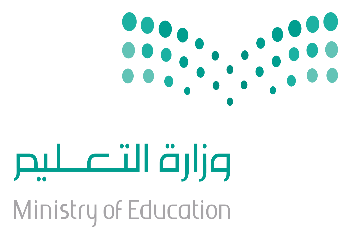 المملكة العربية السعودية
وزارة التعليم
التعليم الثانوي نظام المقررات
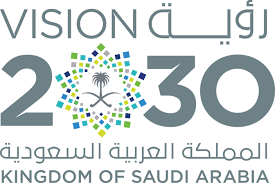 الفصل الرابع
الدرس  الخامس
حساب المثلثات : قانون جيوب التمام
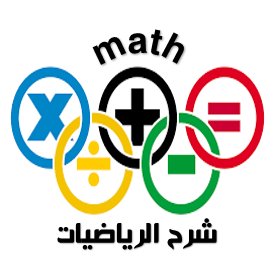 رياضيات 4
اعداد المعلم: أحمد عبدالله الحرز
خطة الدرس
درست حلّ مثلثات باستعمال قانون الجيوب
التركيز
فيما سبق
المفردات
الآن
لماذا
التدريس
استعد
3
2
1
أمثلة
3
2
1
تحقق
3
2
1
التدريب
3
2
1
تأكد
تدرب
3
2
1
مهارات
التقويم
2
1
النشاط
اختبار
مراجعة
خطة الدرس
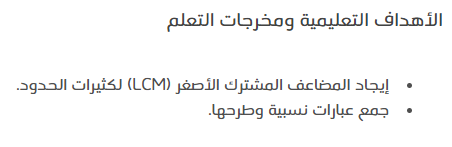 التركيز
فيما سبق
المفردات
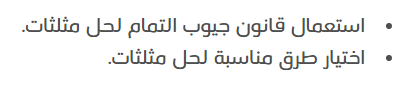 الآن
لماذا
التدريس
استعد
3
2
1
أمثلة
3
2
1
تحقق
3
2
1
التدريب
3
2
1
تأكد
تدرب
3
2
1
مهارات
التقويم
2
1
النشاط
اختبار
مراجعة
خطة الدرس
التركيز
فيما سبق
المفردات
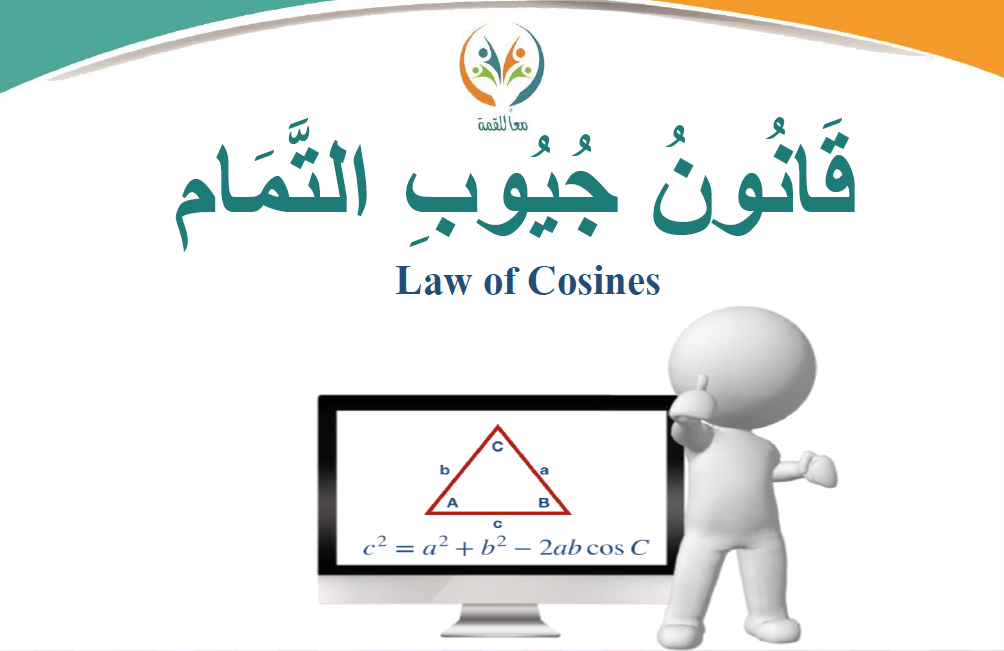 الآن
لماذا
التدريس
استعد
3
2
1
أمثلة
3
2
1
تحقق
3
2
1
التدريب
3
2
1
تأكد
تدرب
3
2
1
مهارات
التقويم
2
1
النشاط
اختبار
مراجعة
خطة الدرس
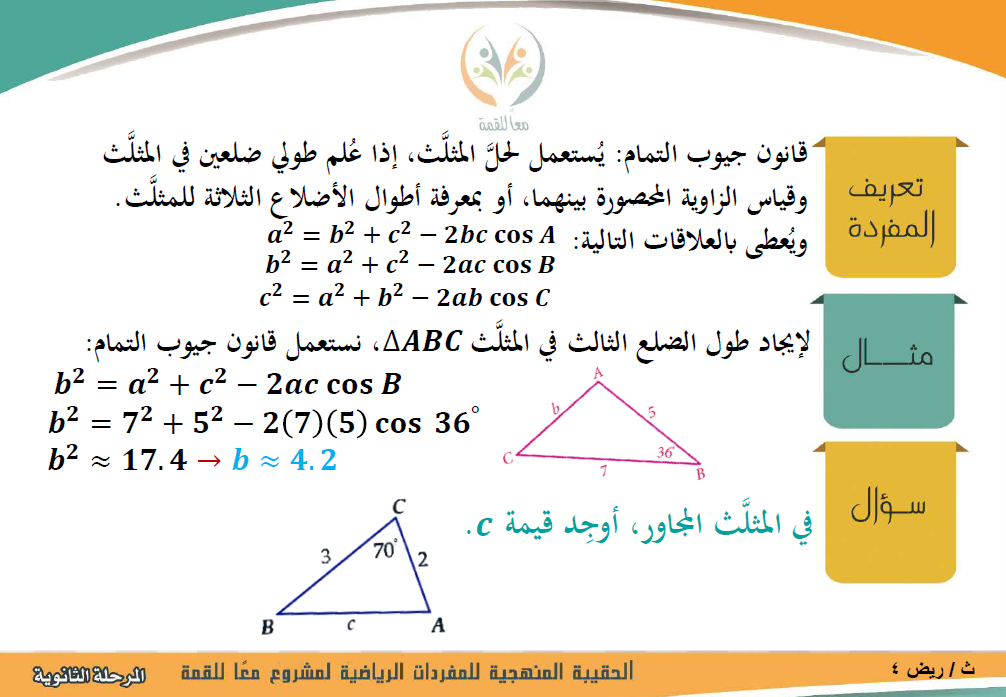 التركيز
فيما سبق
المفردات
الآن
لماذا
التدريس
استعد
3
2
1
أمثلة
3
2
1
تحقق
3
2
1
التدريب
3
2
1
تأكد
تدرب
3
2
1
مهارات
التقويم
2
1
النشاط
اختبار
مراجعة
خطة الدرس
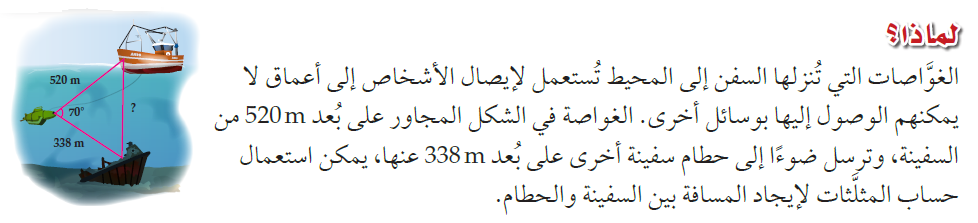 التركيز
فيما سبق
المفردات
الآن
لماذا
التدريس
استعد
3
2
1
أمثلة
3
2
1
تحقق
3
2
1
التدريب
3
2
1
تأكد
تدرب
3
2
1
مهارات
التقويم
2
1
النشاط
اختبار
مراجعة
خطة الدرس
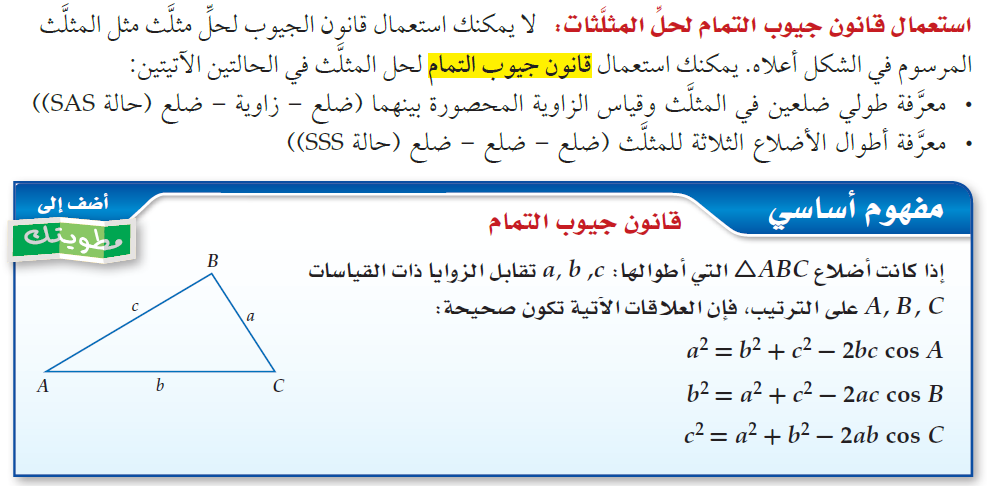 التركيز
فيما سبق
المفردات
الآن
لماذا
التدريس
استعد
3
2
1
أمثلة
3
2
1
تحقق
3
2
1
التدريب
3
2
1
تأكد
تدرب
3
2
1
مهارات
التقويم
2
1
النشاط
اختبار
مراجعة
خطة الدرس
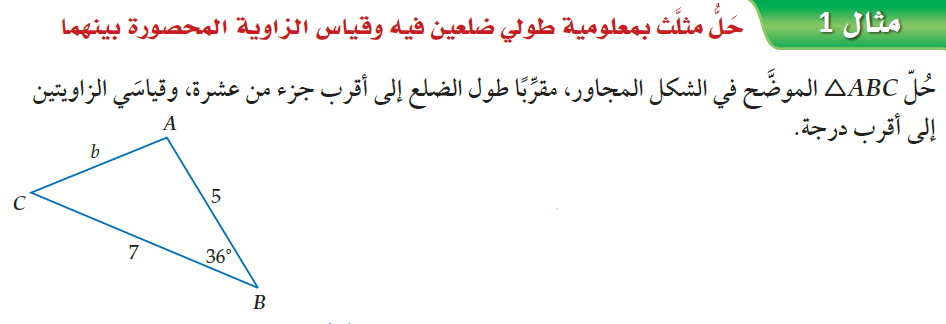 التركيز
فيما سبق
المفردات
الآن
لماذا
التدريس
استعد
3
2
1
أمثلة
3
2
1
تحقق
3
2
1
التدريب
3
2
1
تأكد
تدرب
3
2
1
مهارات
التقويم
2
1
النشاط
اختبار
مراجعة
خطة الدرس
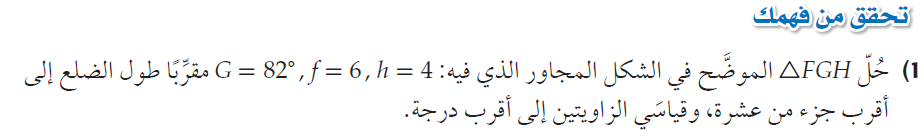 التركيز
فيما سبق
المفردات
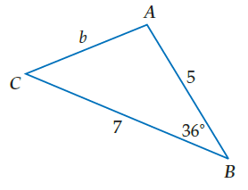 الآن
لماذا
التدريس
استعد
3
2
1
أمثلة
3
2
1
تحقق
3
2
1
التدريب
3
2
1
تأكد
تدرب
3
2
1
مهارات
التقويم
2
1
النشاط
اختبار
مراجعة
خطة الدرس
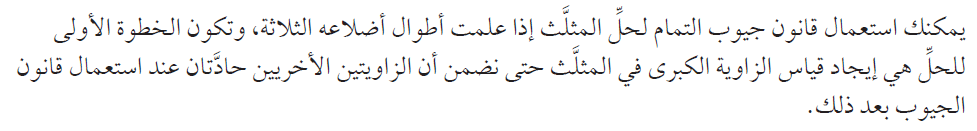 التركيز
فيما سبق
المفردات
الآن
لماذا
التدريس
استعد
3
2
1
أمثلة
3
2
1
تحقق
3
2
1
التدريب
3
2
1
تأكد
تدرب
3
2
1
مهارات
التقويم
2
1
النشاط
اختبار
مراجعة
خطة الدرس
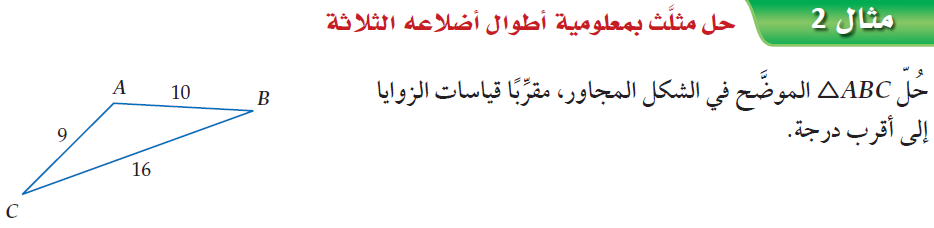 التركيز
فيما سبق
المفردات
الآن
لماذا
التدريس
استعد
3
2
1
أمثلة
3
2
1
تحقق
3
2
1
التدريب
3
2
1
تأكد
تدرب
3
2
1
مهارات
التقويم
2
1
النشاط
اختبار
مراجعة
خطة الدرس
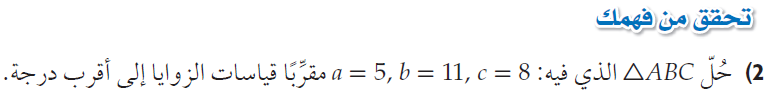 التركيز
فيما سبق
المفردات
الآن
لماذا
التدريس
استعد
3
2
1
أمثلة
3
2
1
تحقق
3
2
1
التدريب
3
2
1
تأكد
تدرب
3
2
1
مهارات
التقويم
2
1
النشاط
اختبار
مراجعة
خطة الدرس
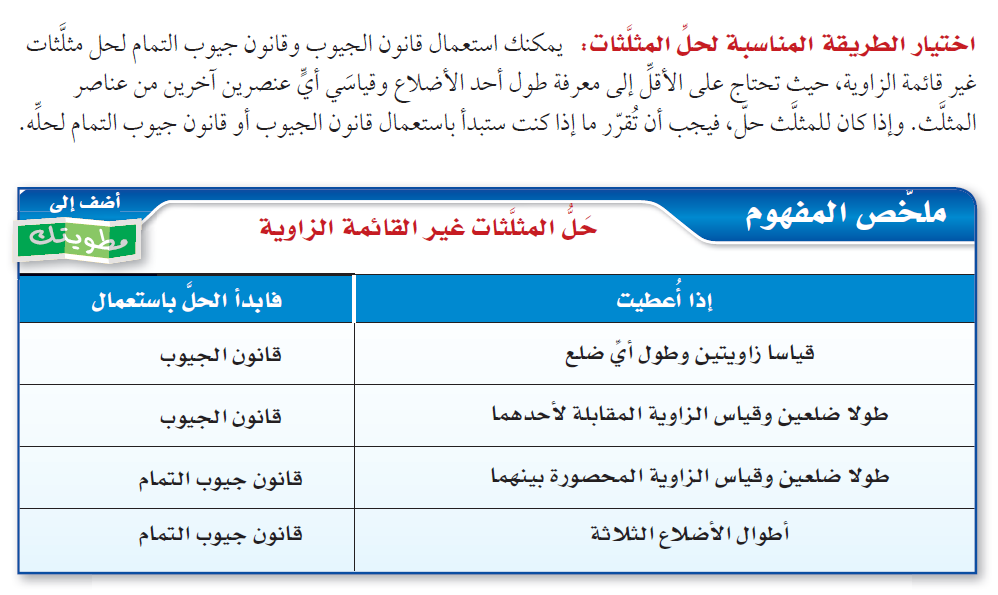 التركيز
فيما سبق
المفردات
الآن
لماذا
التدريس
استعد
3
2
1
أمثلة
3
2
1
تحقق
3
2
1
التدريب
3
2
1
تأكد
تدرب
3
2
1
مهارات
التقويم
2
1
النشاط
اختبار
مراجعة
خطة الدرس
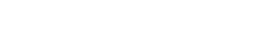 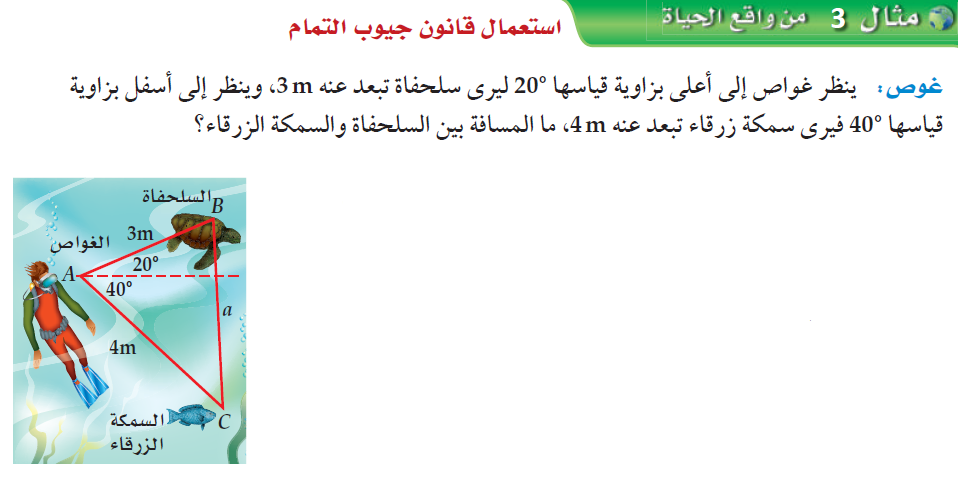 التركيز
فيما سبق
المفردات
الآن
لماذا
التدريس
استعد
3
2
1
أمثلة
3
2
1
تحقق
3
2
1
التدريب
3
2
1
تأكد
تدرب
3
2
1
مهارات
التقويم
2
1
النشاط
اختبار
مراجعة
خطة الدرس
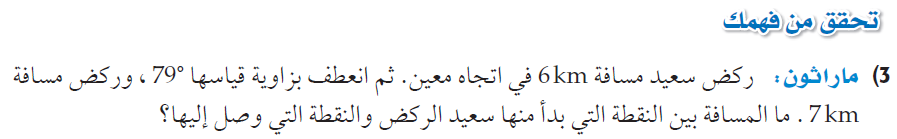 التركيز
فيما سبق
المفردات
الآن
لماذا
التدريس
استعد
3
2
1
أمثلة
3
2
1
تحقق
3
2
1
التدريب
3
2
1
تأكد
تدرب
3
2
1
مهارات
التقويم
2
1
النشاط
اختبار
مراجعة
خطة الدرس
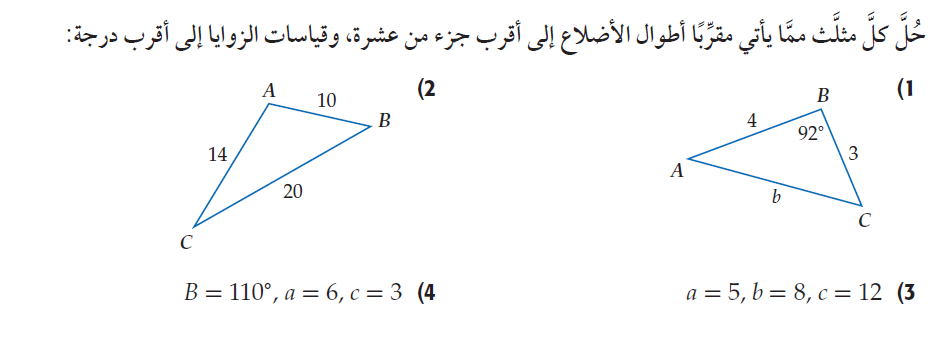 التركيز
فيما سبق
المفردات
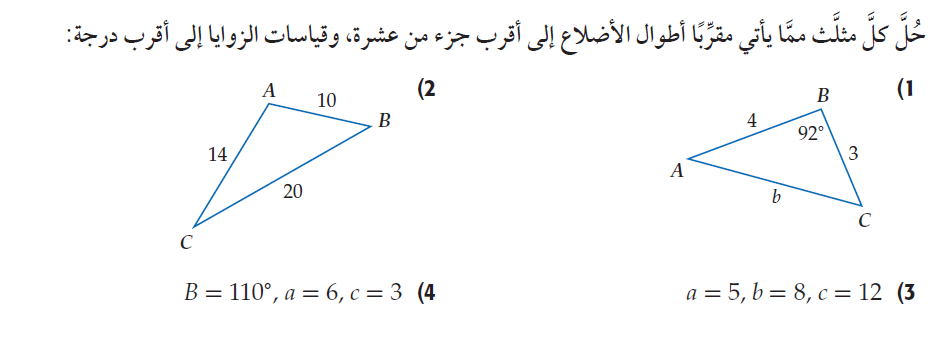 الآن
لماذا
التدريس
استعد
3
2
1
أمثلة
3
2
1
تحقق
3
2
1
التدريب
3
2
1
تأكد
تدرب
3
2
1
مهارات
التقويم
2
1
النشاط
اختبار
مراجعة
خطة الدرس
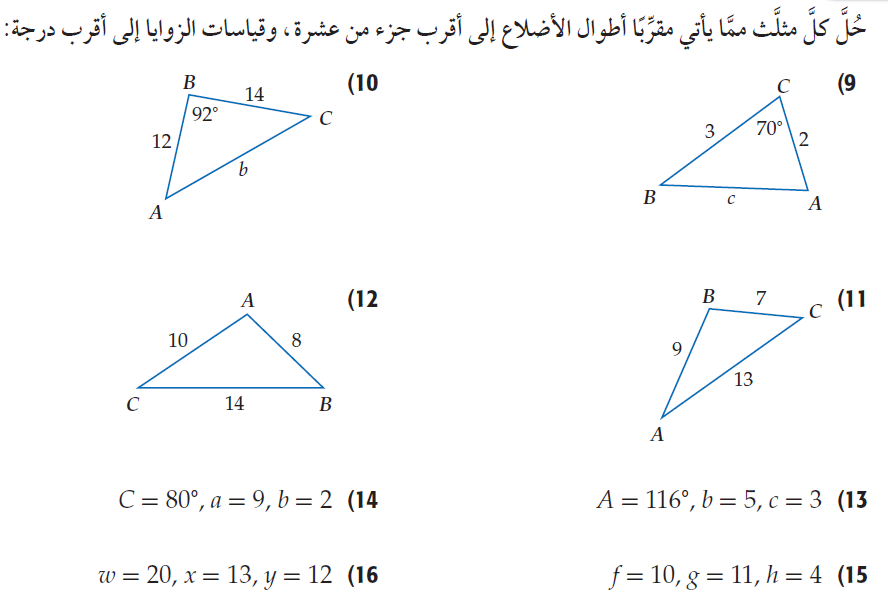 التركيز
فيما سبق
المفردات
الآن
لماذا
التدريس
استعد
3
2
1
أمثلة
3
2
1
تحقق
3
2
1
التدريب
3
2
1
تأكد
تدرب
3
2
1
مهارات
التقويم
2
1
النشاط
اختبار
مراجعة
خطة الدرس
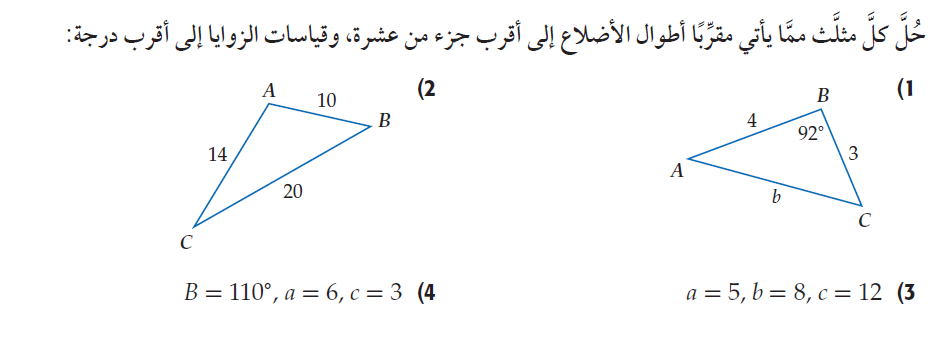 التركيز
فيما سبق
المفردات
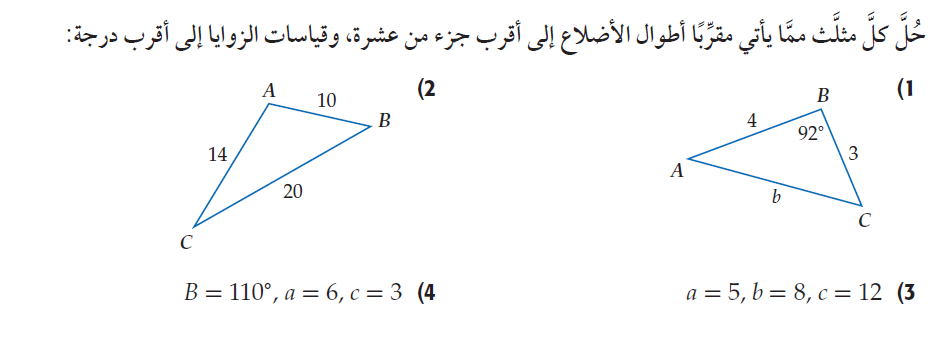 الآن
لماذا
التدريس
استعد
3
2
1
أمثلة
3
2
1
تحقق
3
2
1
التدريب
3
2
1
تأكد
تدرب
3
2
1
مهارات
التقويم
2
1
النشاط
اختبار
مراجعة
خطة الدرس
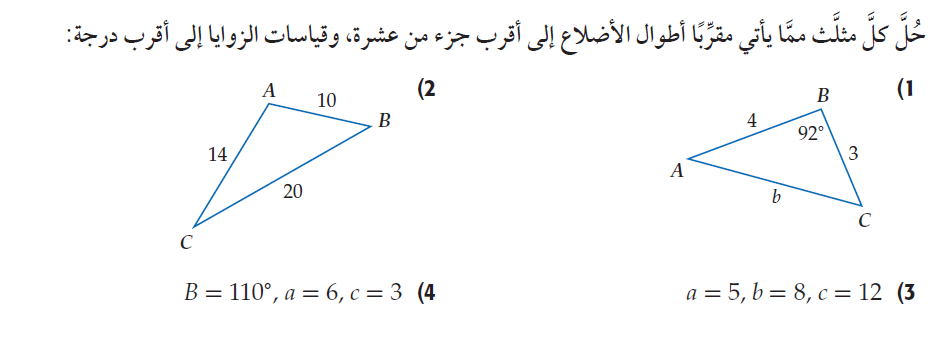 التركيز
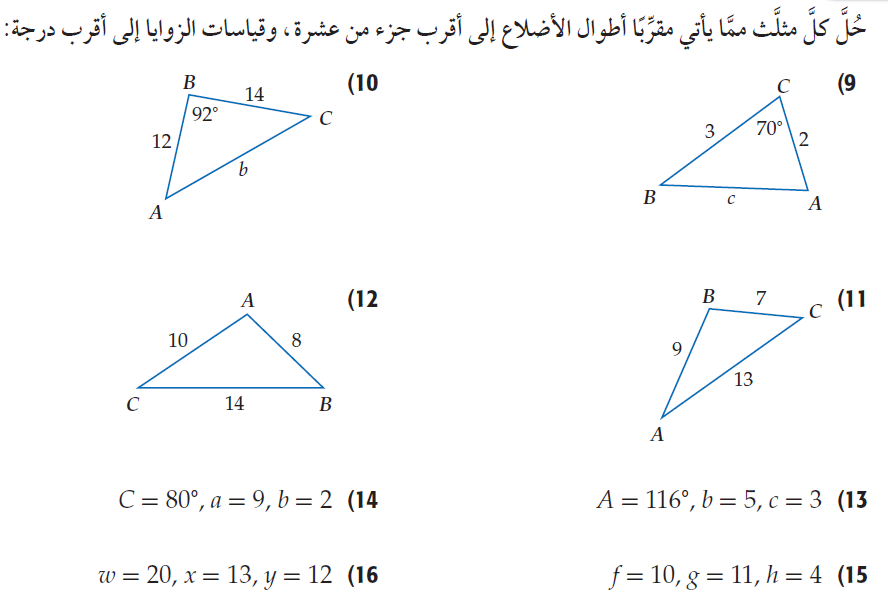 فيما سبق
المفردات
الآن
لماذا
التدريس
استعد
3
2
1
أمثلة
3
2
1
تحقق
3
2
1
التدريب
3
2
1
تأكد
تدرب
3
2
1
مهارات
التقويم
2
1
النشاط
اختبار
مراجعة
خطة الدرس
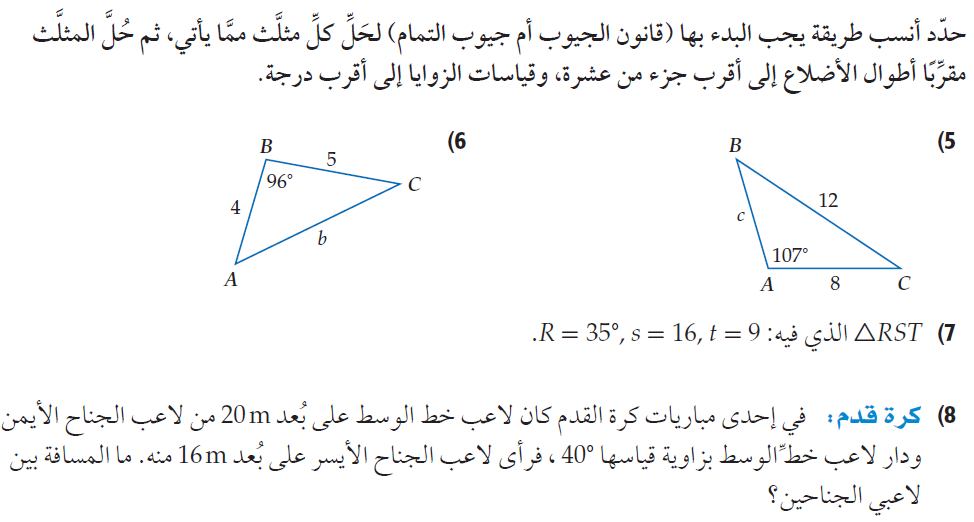 التركيز
فيما سبق
المفردات
الآن
لماذا
التدريس
استعد
3
2
1
أمثلة
3
2
1
تحقق
3
2
1
التدريب
3
2
1
تأكد
تدرب
3
2
1
مهارات
التقويم
2
1
النشاط
اختبار
مراجعة
خطة الدرس
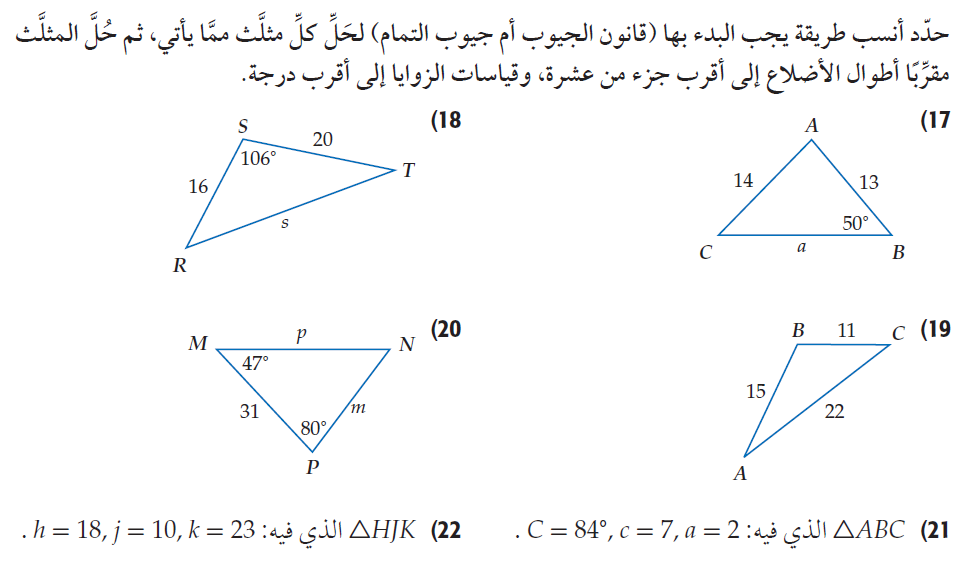 التركيز
فيما سبق
المفردات
الآن
لماذا
التدريس
استعد
3
2
1
أمثلة
3
2
1
تحقق
3
2
1
التدريب
3
2
1
تأكد
تدرب
3
2
1
مهارات
التقويم
2
1
النشاط
اختبار
مراجعة
خطة الدرس
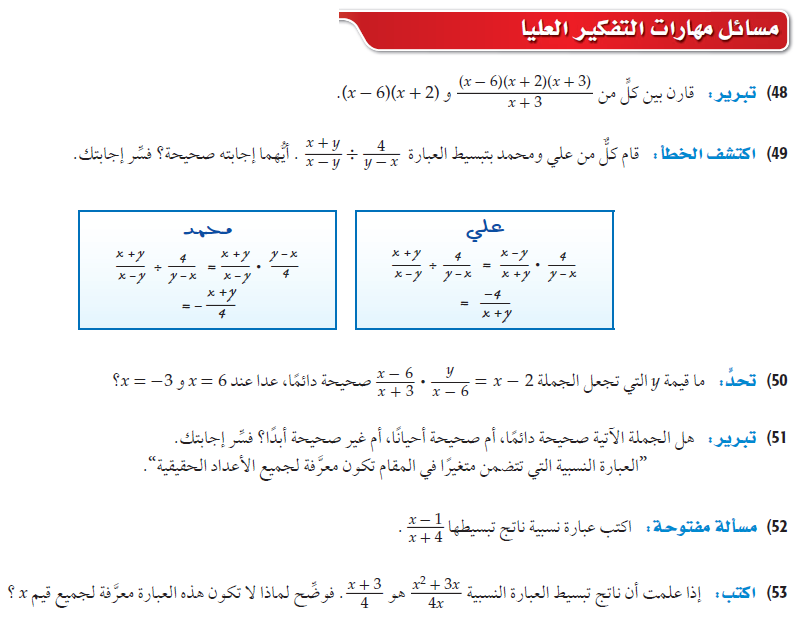 التركيز
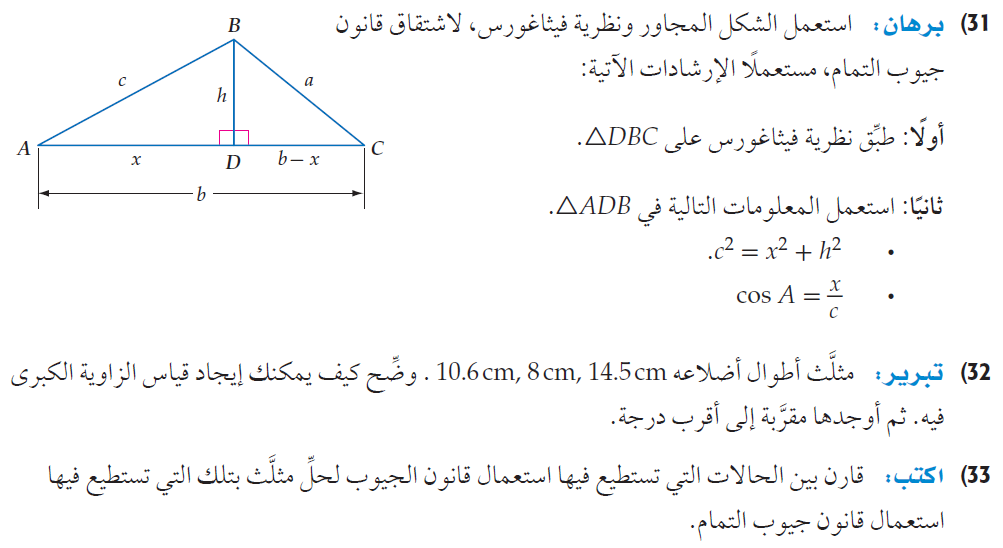 فيما سبق
المفردات
الآن
لماذا
التدريس
استعد
3
2
1
أمثلة
3
2
1
تحقق
3
2
1
التدريب
3
2
1
تأكد
تدرب
3
2
1
مهارات
التقويم
2
1
النشاط
اختبار
مراجعة
خطة الدرس
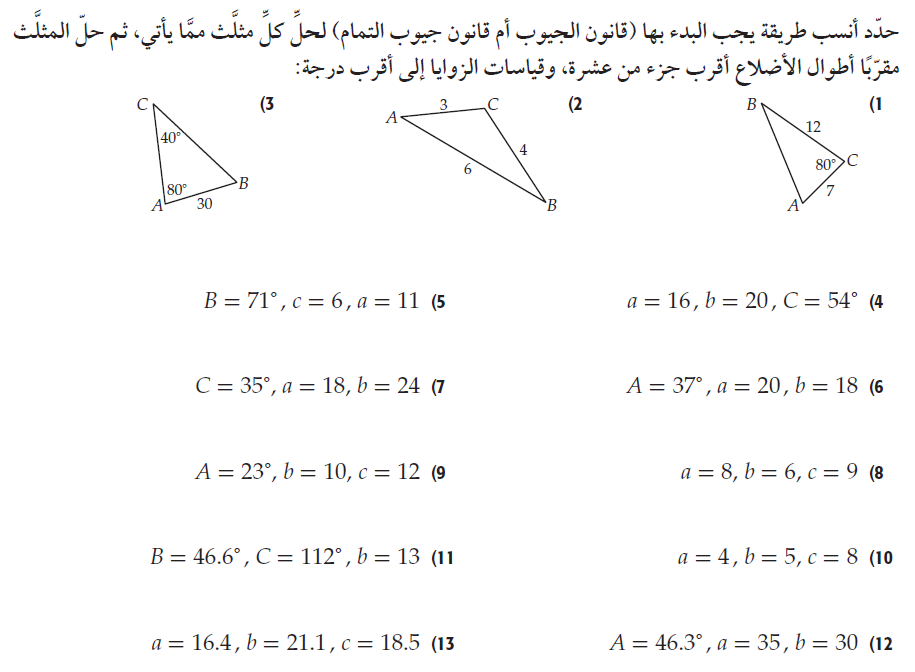 التركيز
فيما سبق
المفردات
الآن
لماذا
التدريس
استعد
3
2
1
أمثلة
3
2
1
تحقق
3
2
1
التدريب
3
2
1
تأكد
تدرب
3
2
1
مهارات
التقويم
2
1
النشاط
اختبار
مراجعة
خطة الدرس
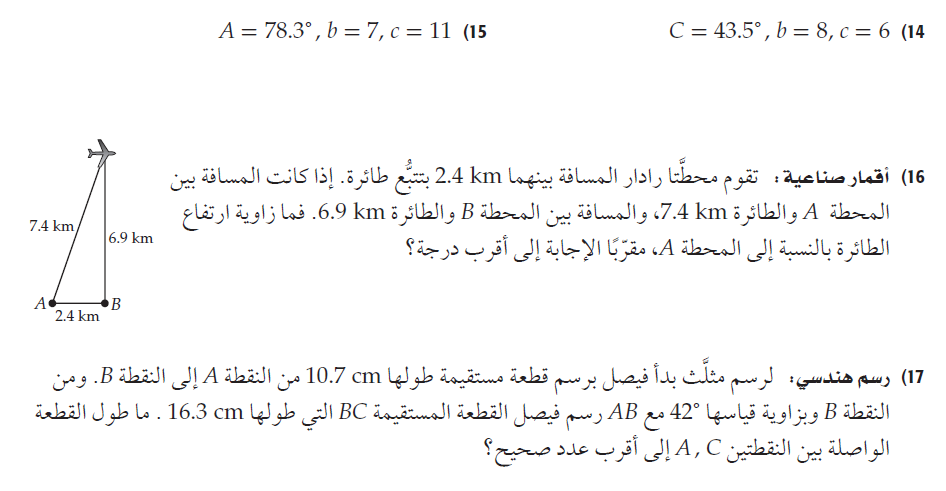 التركيز
فيما سبق
المفردات
الآن
لماذا
التدريس
استعد
3
2
1
أمثلة
3
2
1
تحقق
3
2
1
التدريب
3
2
1
تأكد
تدرب
3
2
1
مهارات
التقويم
2
1
النشاط
اختبار
مراجعة
خطة الدرس
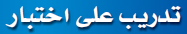 التركيز
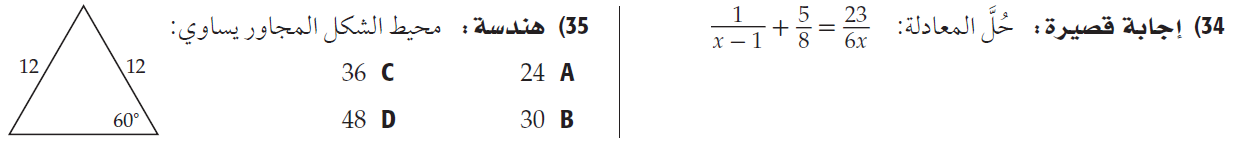 فيما سبق
المفردات
الآن
لماذا
التدريس
استعد
3
2
1
أمثلة
3
2
1
تحقق
3
2
1
التدريب
3
2
1
تأكد
تدرب
3
2
1
مهارات
التقويم
2
1
النشاط
اختبار
مراجعة
خطة الدرس
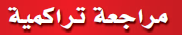 التركيز
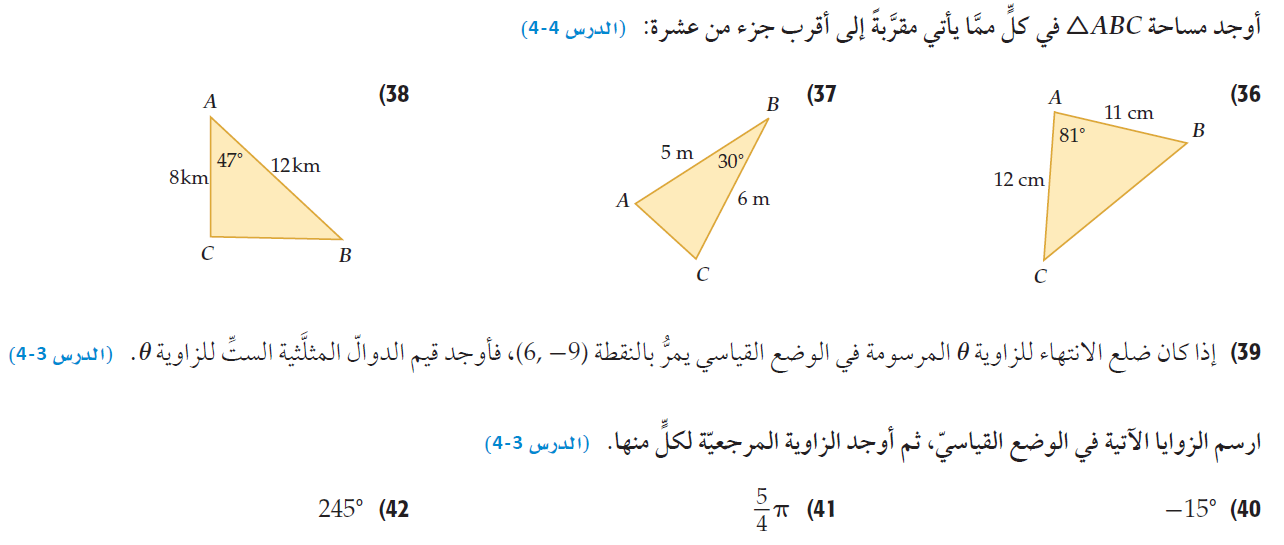 فيما سبق
المفردات
الآن
لماذا
التدريس
استعد
3
2
1
أمثلة
3
2
1
تحقق
3
2
1
التدريب
3
2
1
تأكد
تدرب
3
2
1
مهارات
التقويم
2
1
النشاط
اختبار
مراجعة